Texas Disasters
Utilizing NASA Earth Observations to Assist the Texas Forest Service in Mapping and Analyzing Fuel Loads and Phenology in the Texas Grasslands
Ben Beasley
Alex Holland
Kristen Kelehan
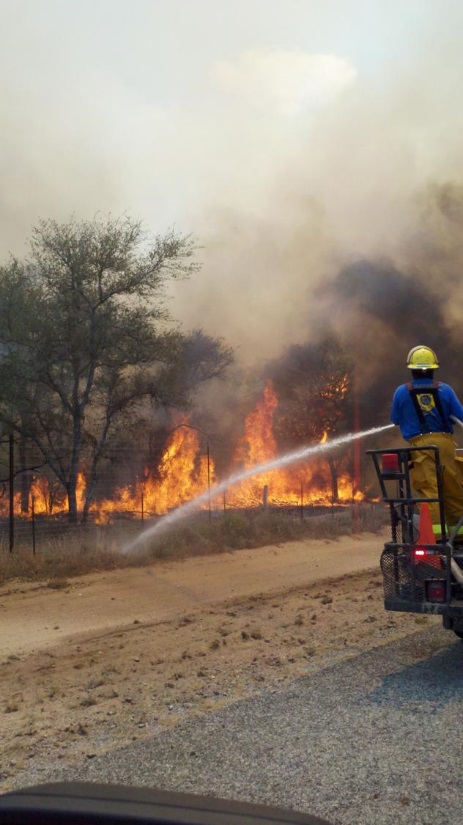 Community Concerns
In 2011 wildfires in Texas scorched 4,000,000 acres and destroyed nearly 3,000 homes

Texas grasslands are highly susceptible to wildfire

Wildfires risk has increased due to climate change and recent urbanization
Source:”
Study Area
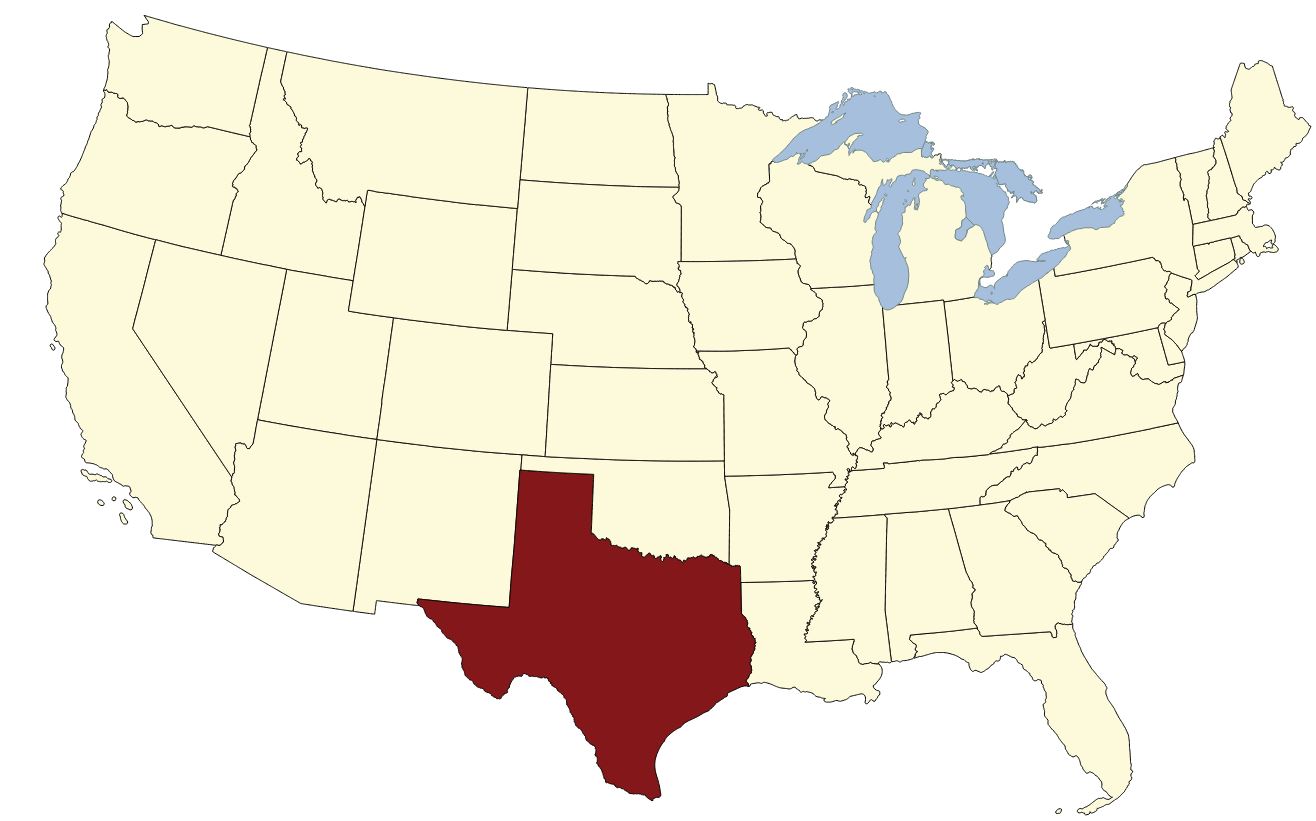 The study area covers all of Texas, which consists of 254 counties and 696,200 sq km.
Study Period
2010-2011 fire season (November – April)– Texas experienced some of the worst wildfires in recent history

2014-2015 fire season (November – April)– Current assessment of wildfire fuels.
Source: USGS
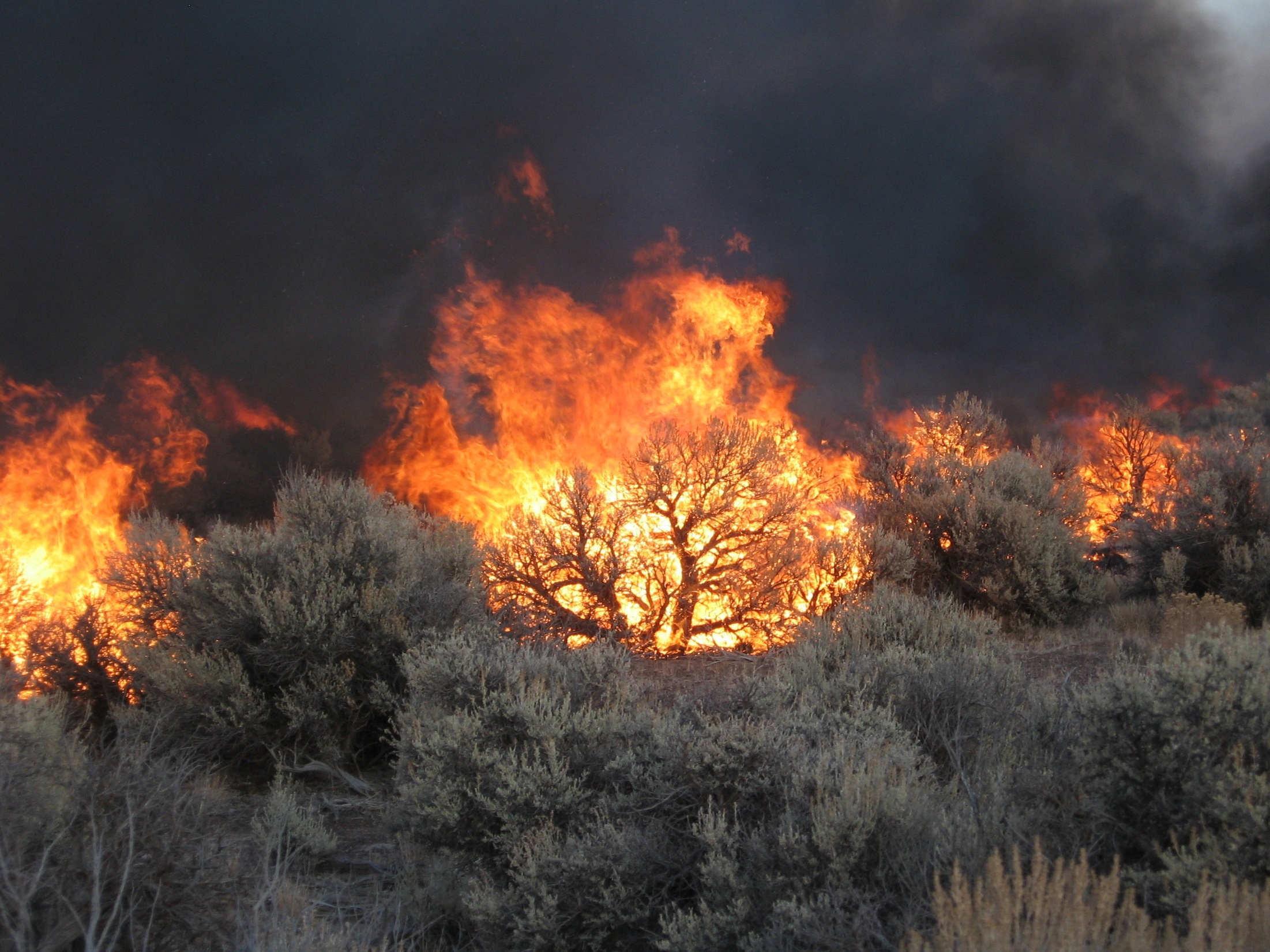 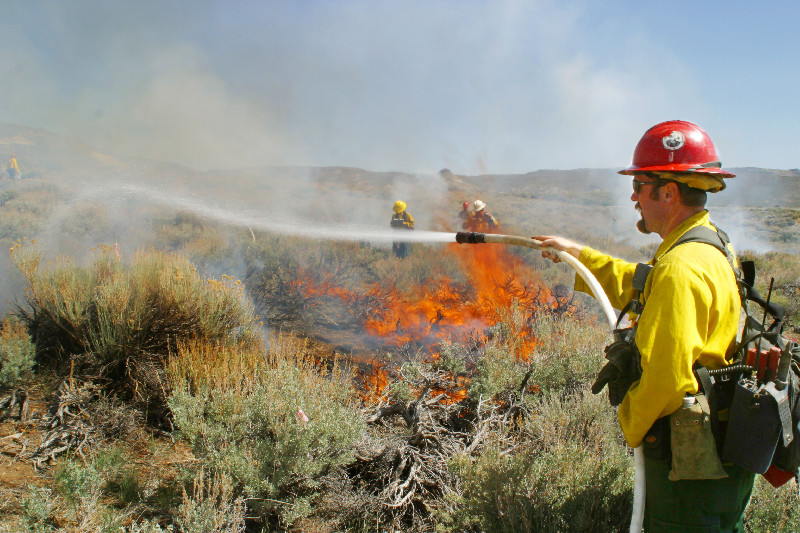 Source: USGS
Objectives
Create up-to-date fuel type maps using Landsat 8 and MODIS data
Create up-to-date fuel load data based upon the fuel type map and MODIS data
Provide the ability to update the fuel load maps based upon MODIS inputs
NASA Satellites/Sensors
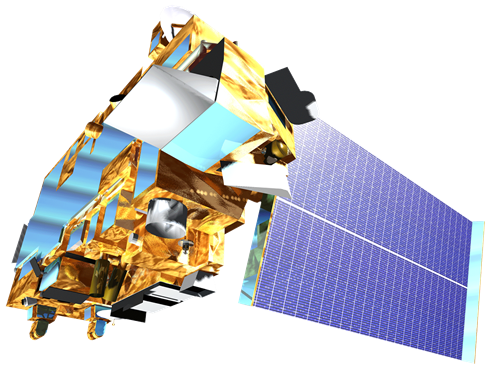 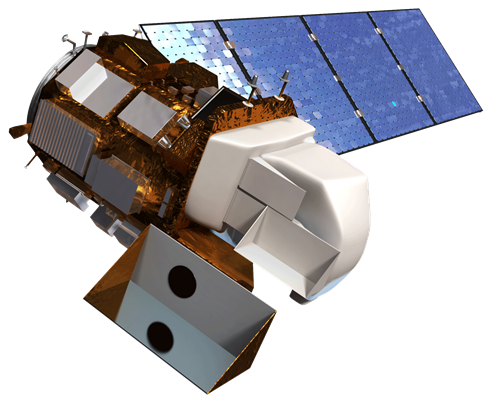 [Speaker Notes: Each sensor has an advantage
MODIS – daily repeat rate
Landsat – higher spatial resolution -  30m]
DATA
2010-2015 Surface reflectance
2010-2015 NDVI
MODIS
Scenes covering high risk wildfire areas
Landsat
Vegetation Index products
MODIS based cumulative NDVI
Forwarn
Methodology
Methodology
NDVI (Normalized Difference Vegetated Index)
Vegetation
Compile and calculate average NDVI values for each fuel type
Time Series
Calculate fuel load maps based on relative NDVI
Fuel Loads
Methodology
Classification of vegetation fuel types at 30 meters
Landsat
Map current fuel types based on Landsat classification
MODIS
StarFM tool was used to combine Landsat and MODIS products
Data Fusion
Results
Conclusions
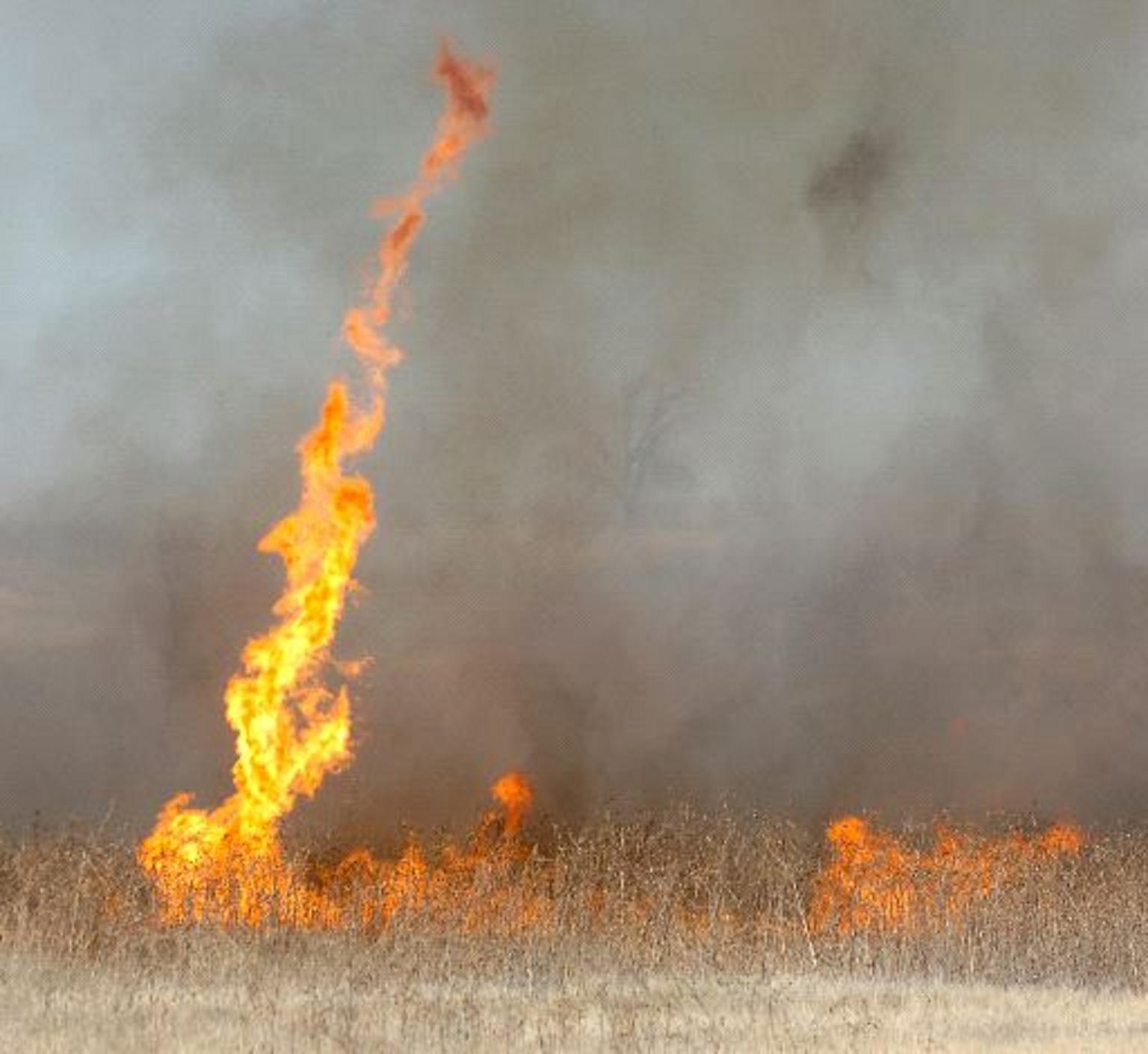 Errors & Uncertainties
Source: NOAA
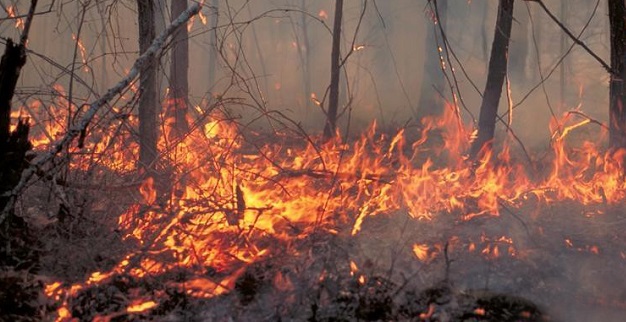 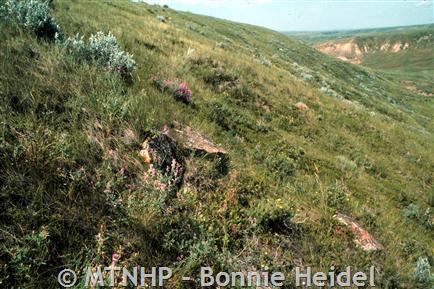 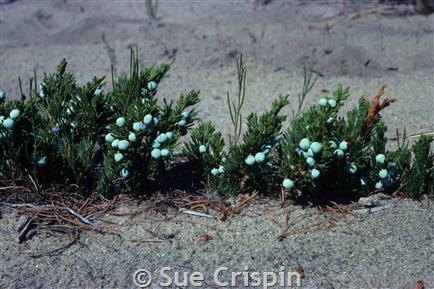 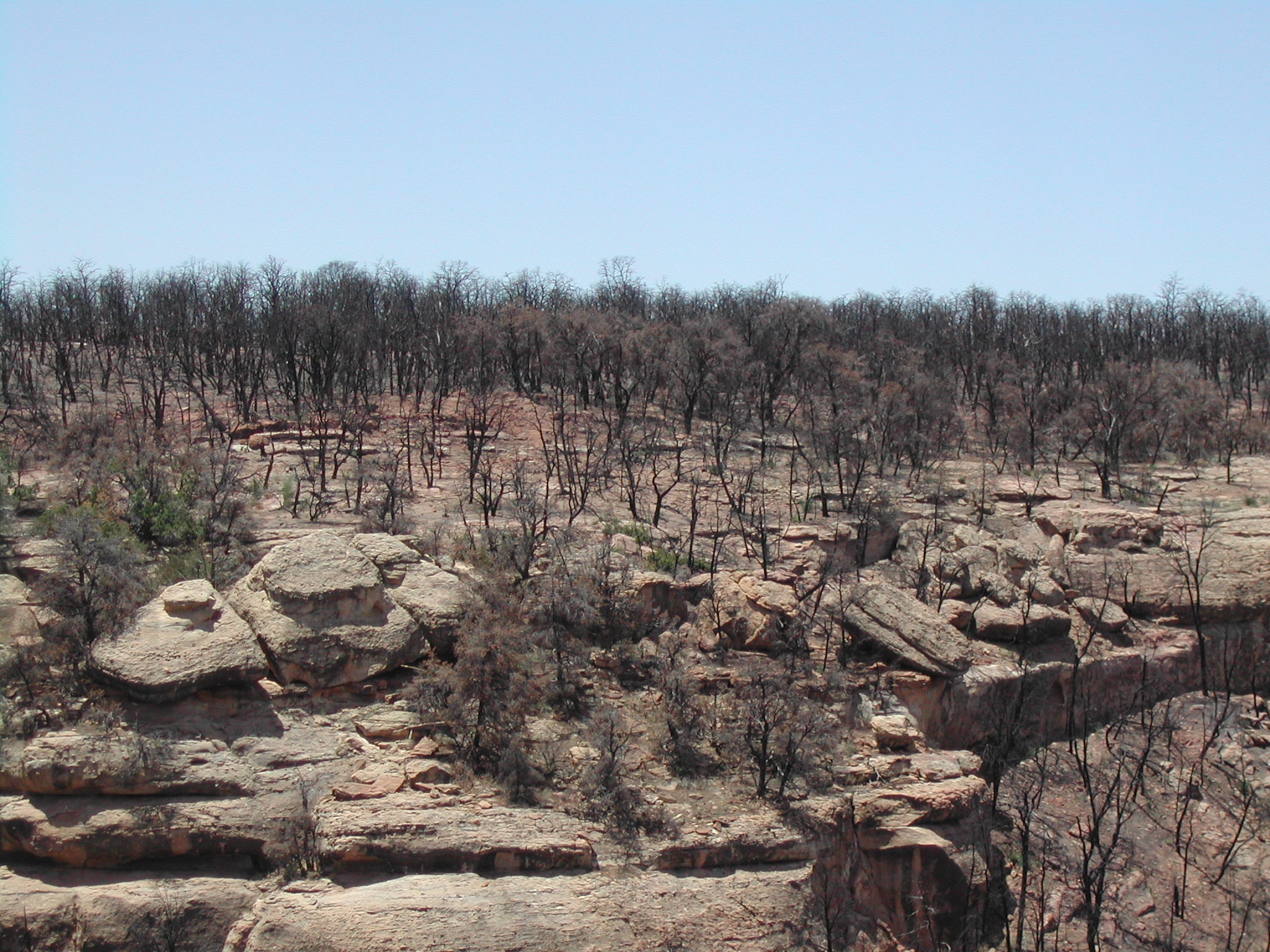 Source: USFS
Future Work
Advisors
Dr. Kenton Ross [NASA DEVELOP National Science Advisor, LaRC]
Joseph Spruce [Senior Scientist and Lead Science Advisor at NASA SSC]
James “Doc” Smoot [Senior Scientist and Assistant Science Advisor at NASA SSC]
Partners
Texas Forest Service; Tom Spencer and Curt Stripling- Predictive Services
USDA Forest Service; William “Bill” Hargrove- ForWarn
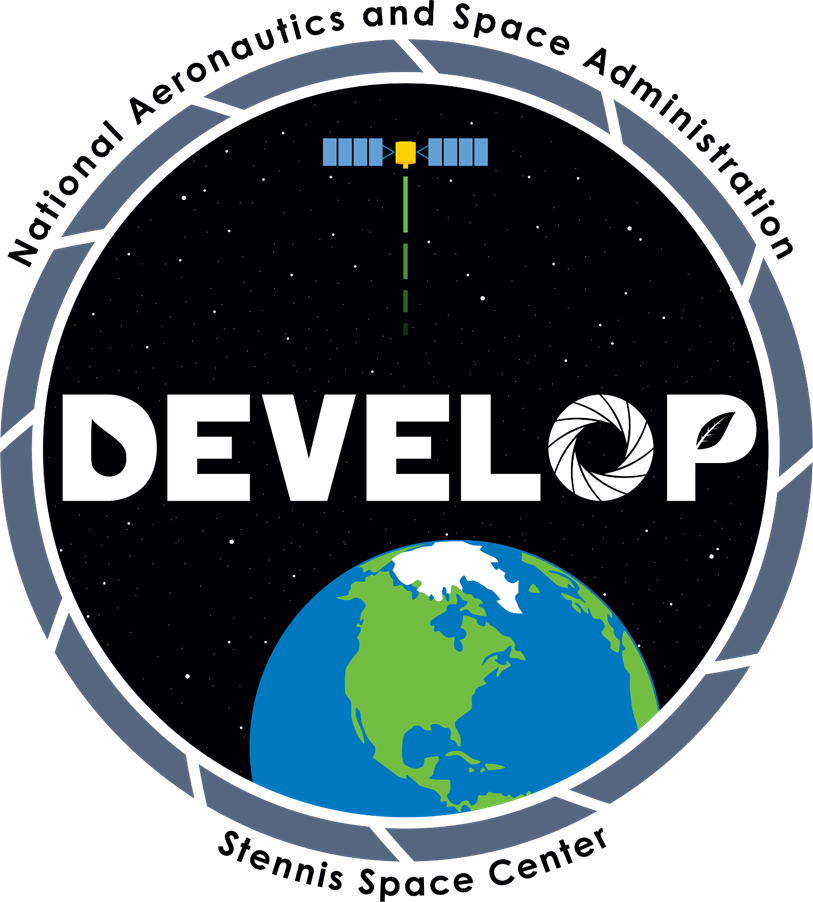